iMovie App
For the iPhone
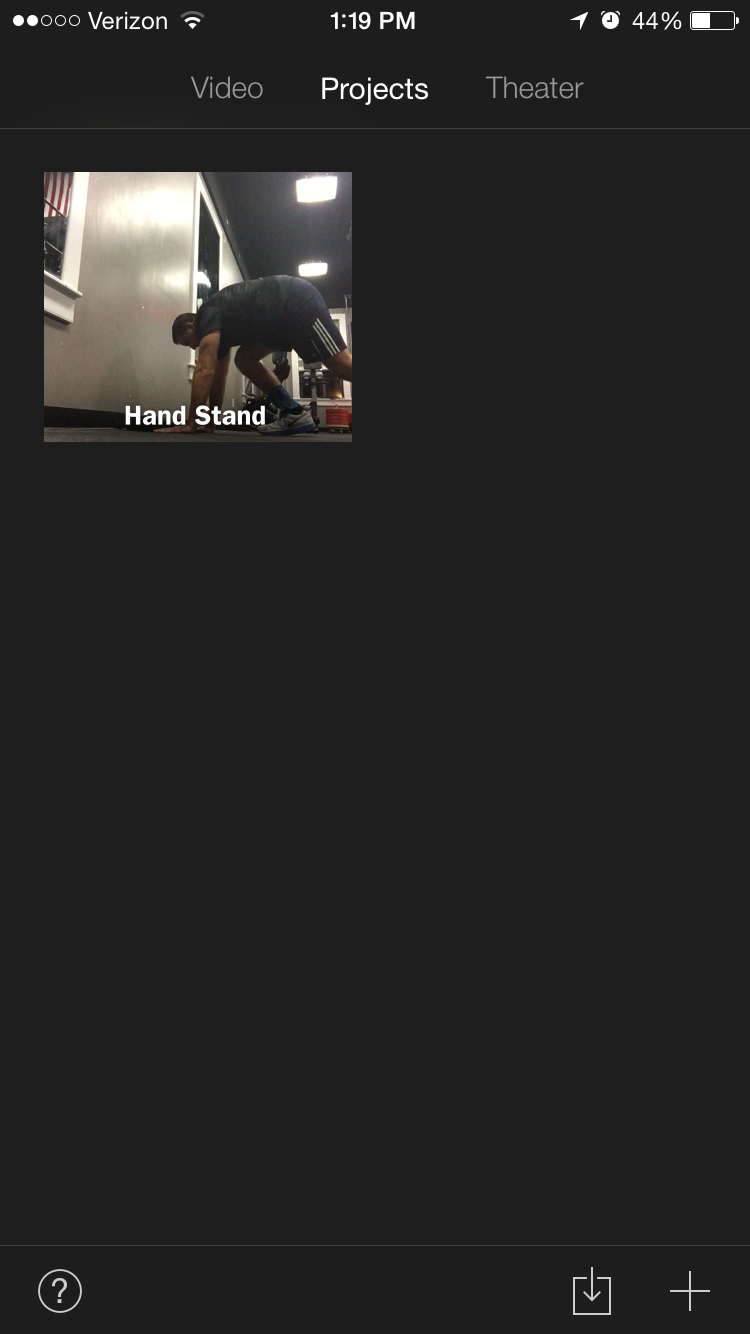 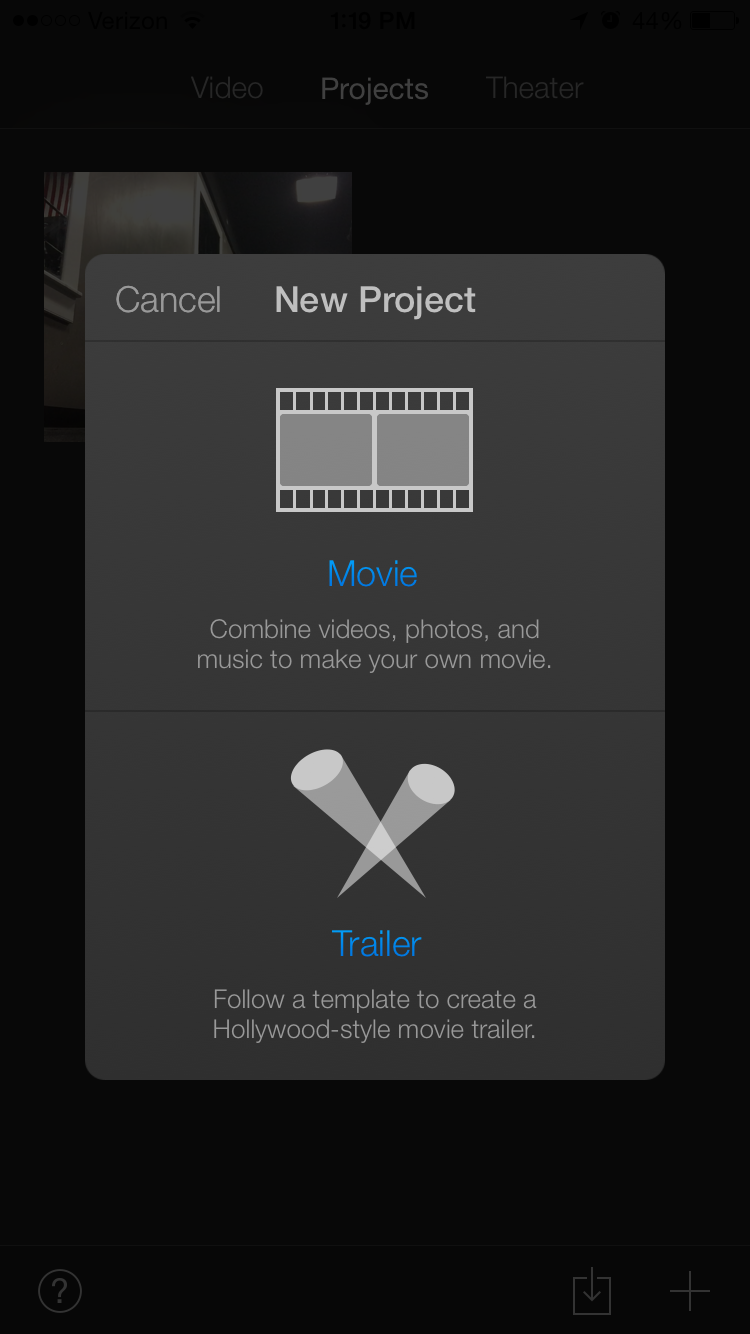 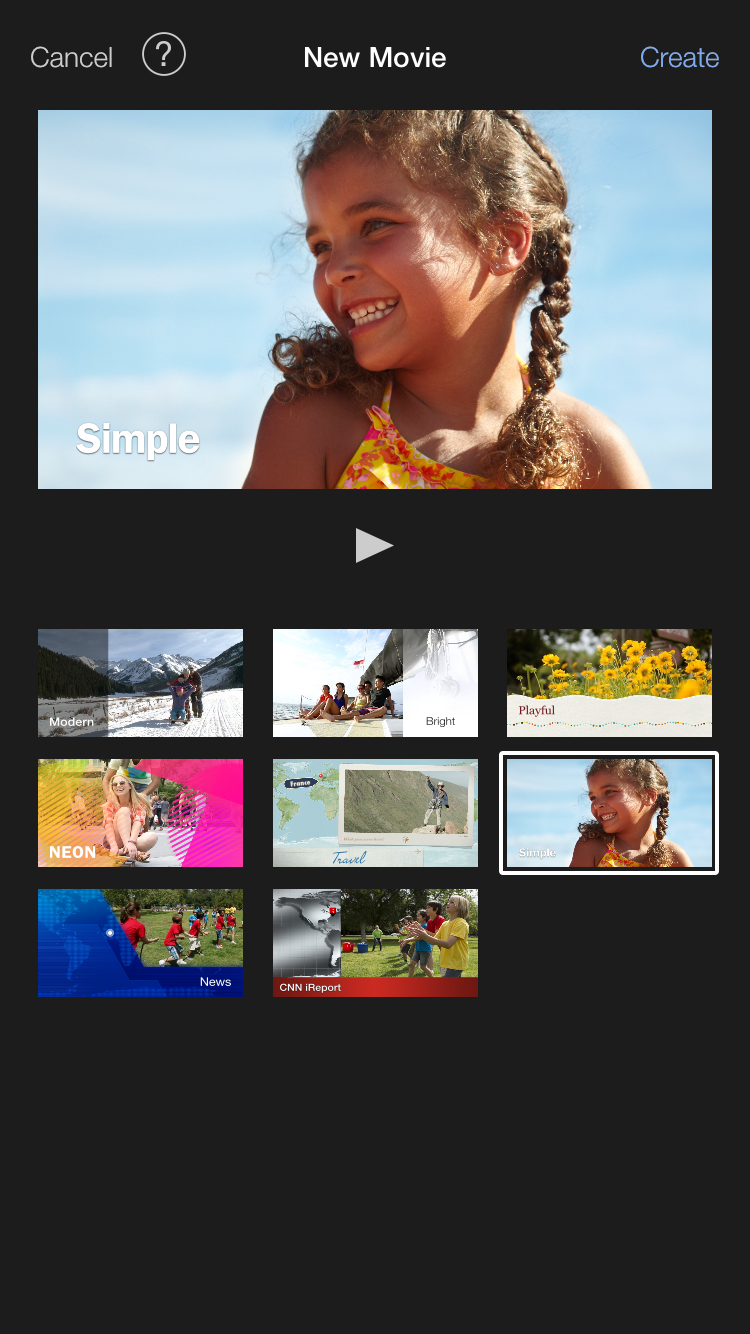 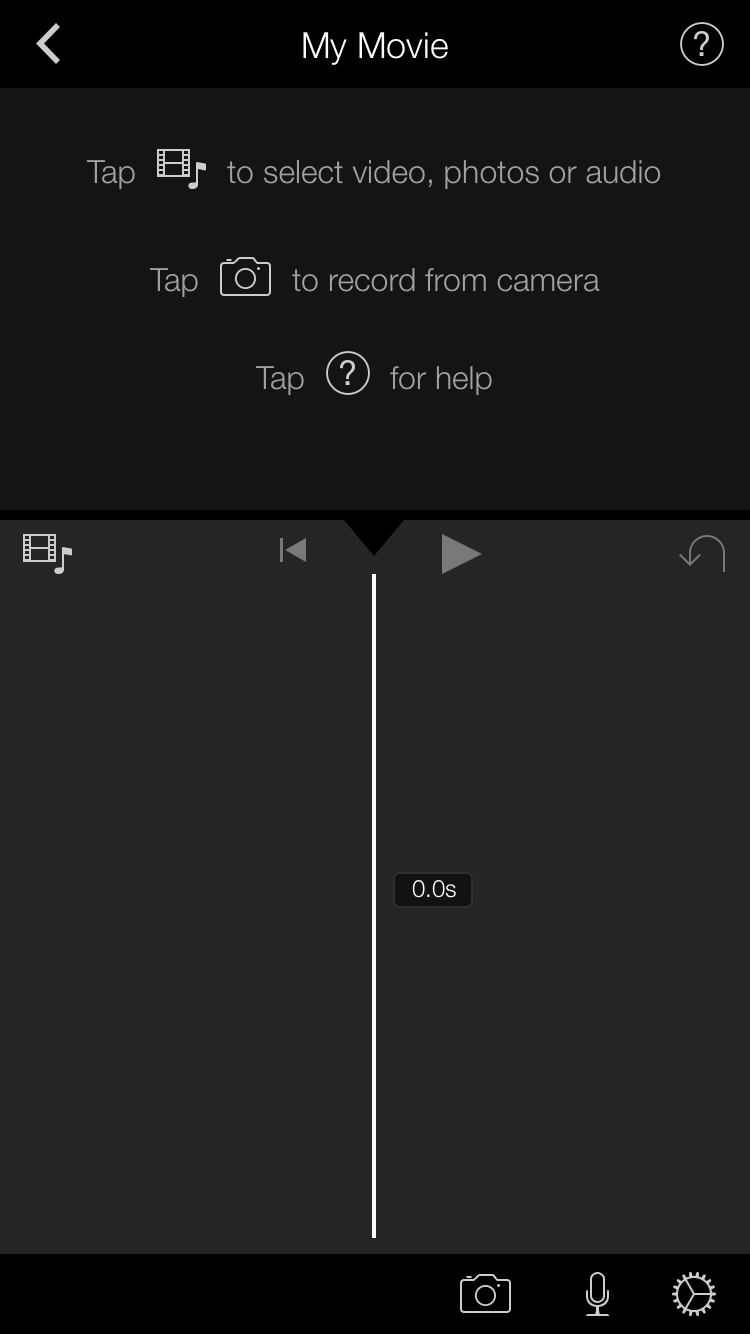 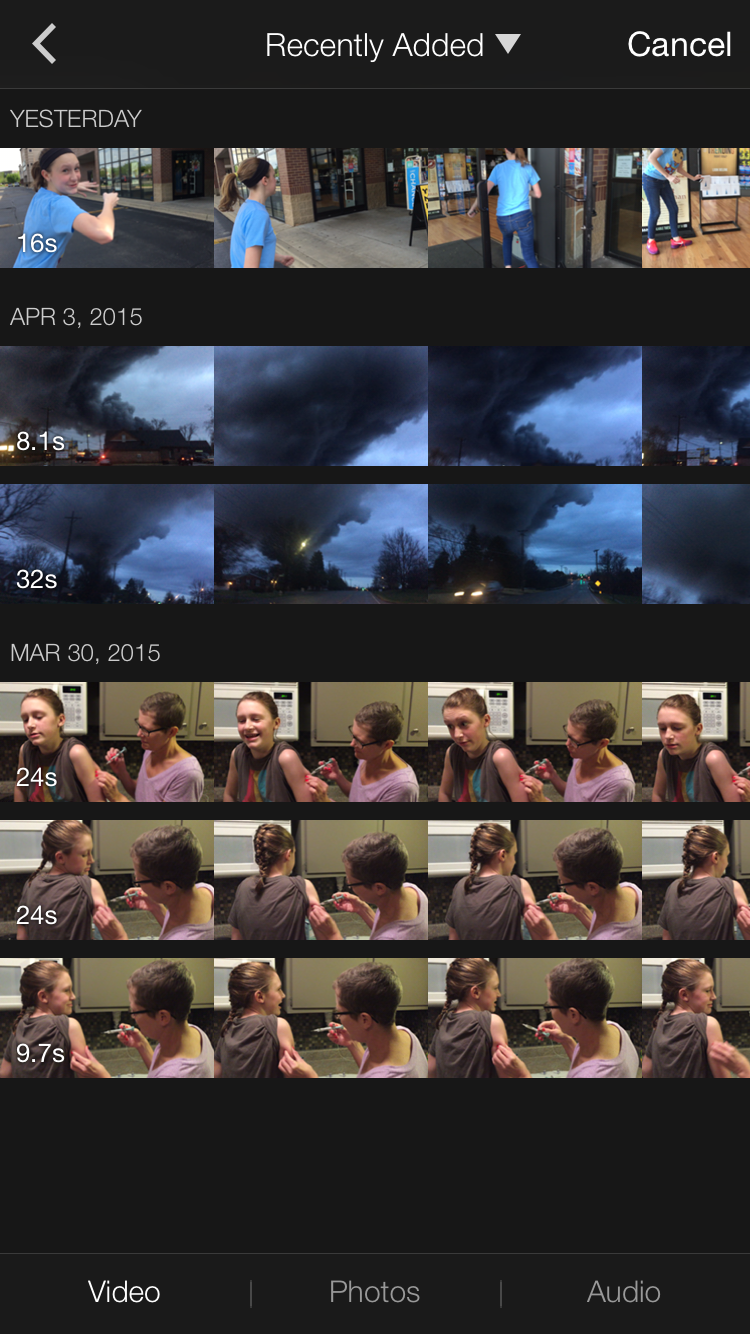 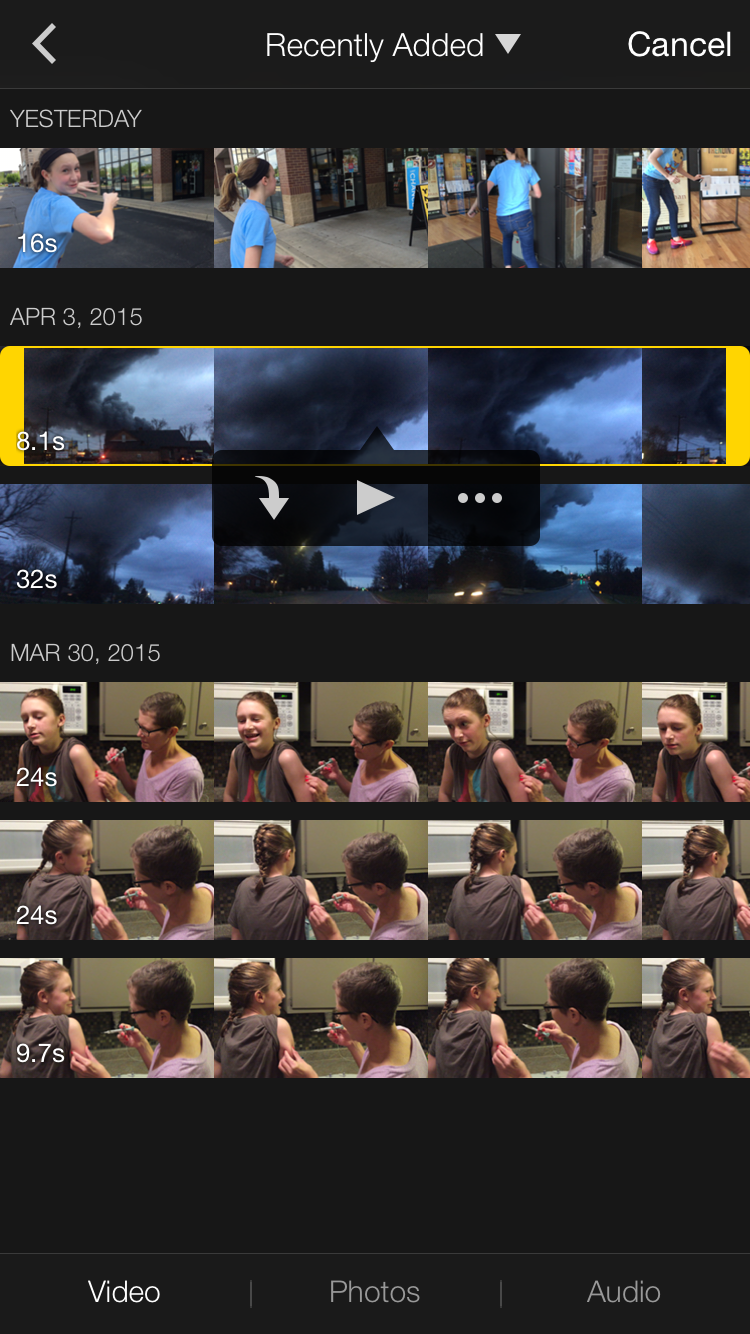 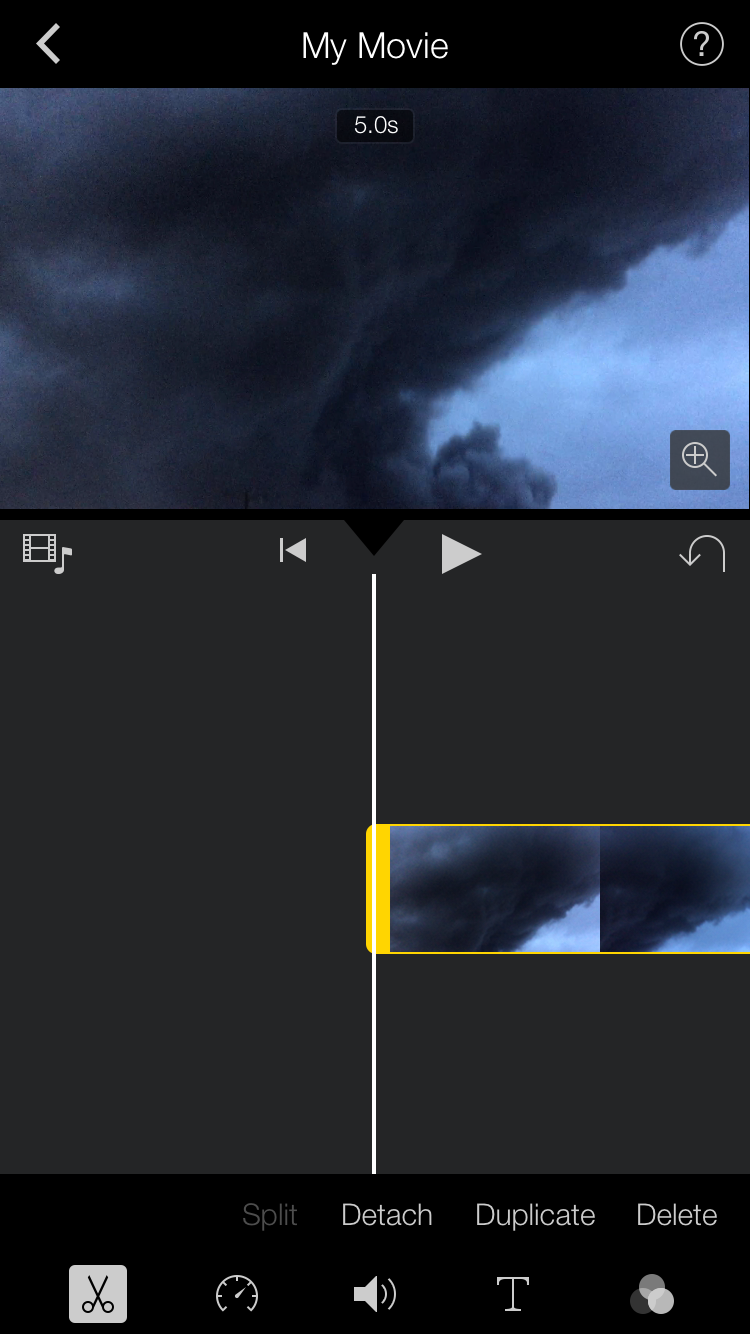 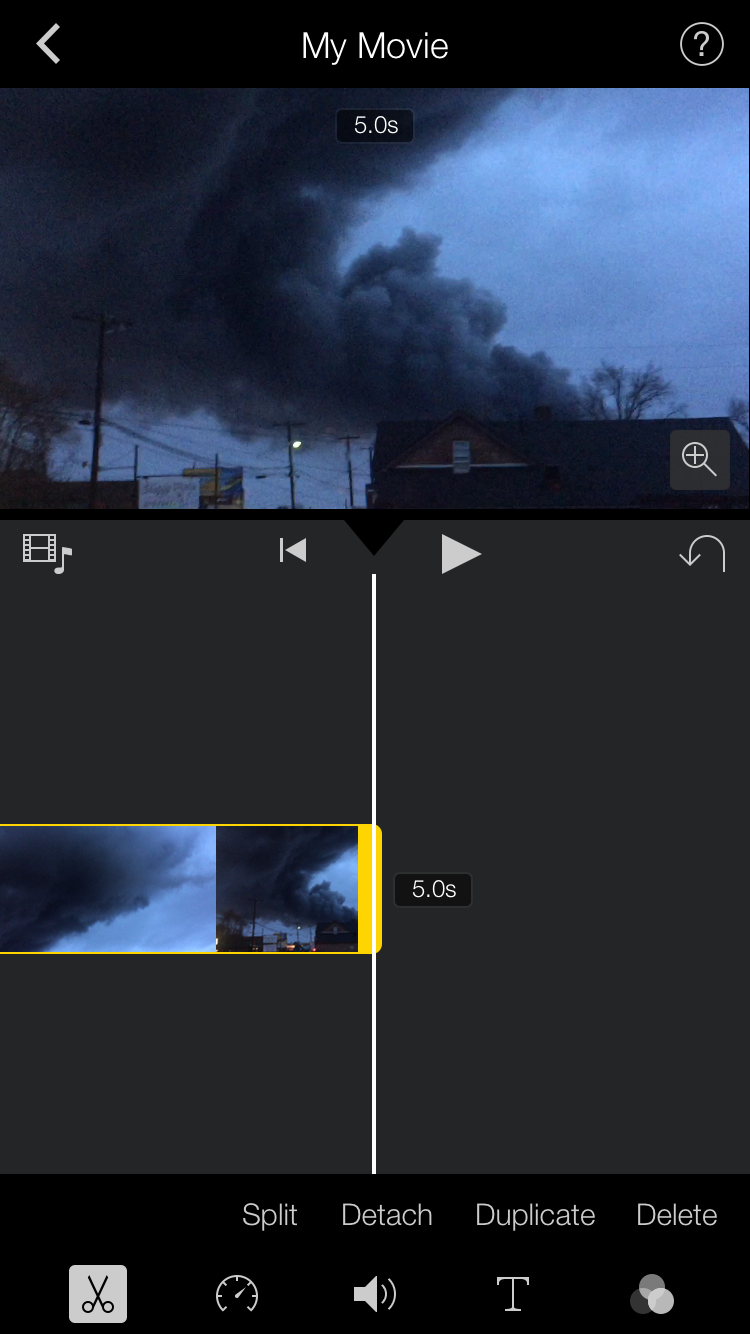 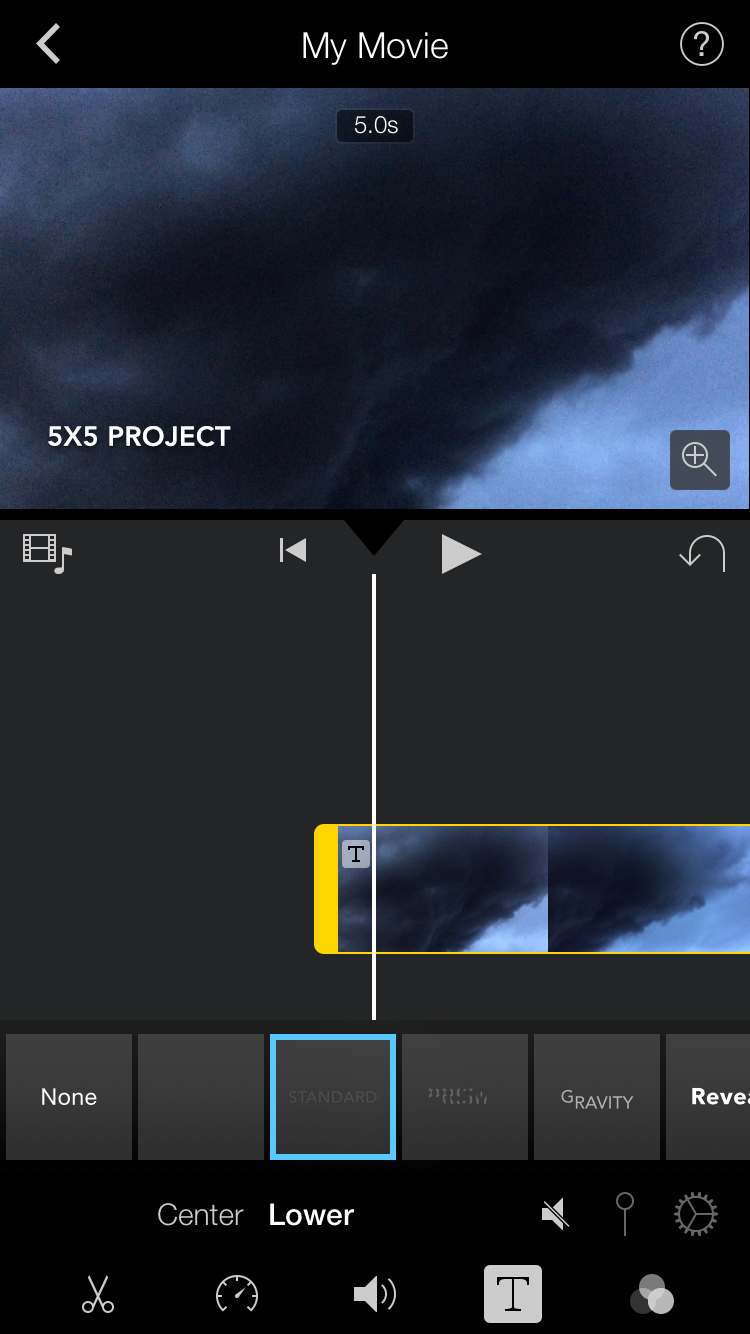 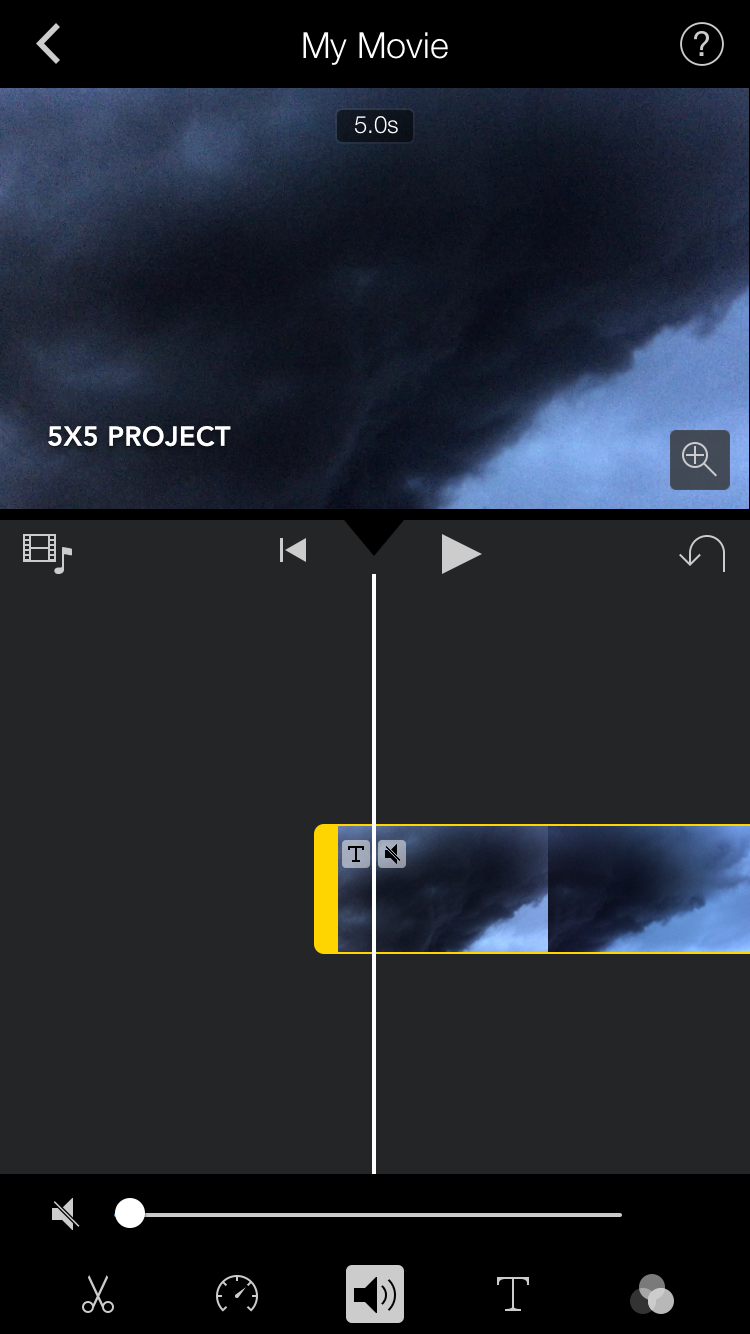 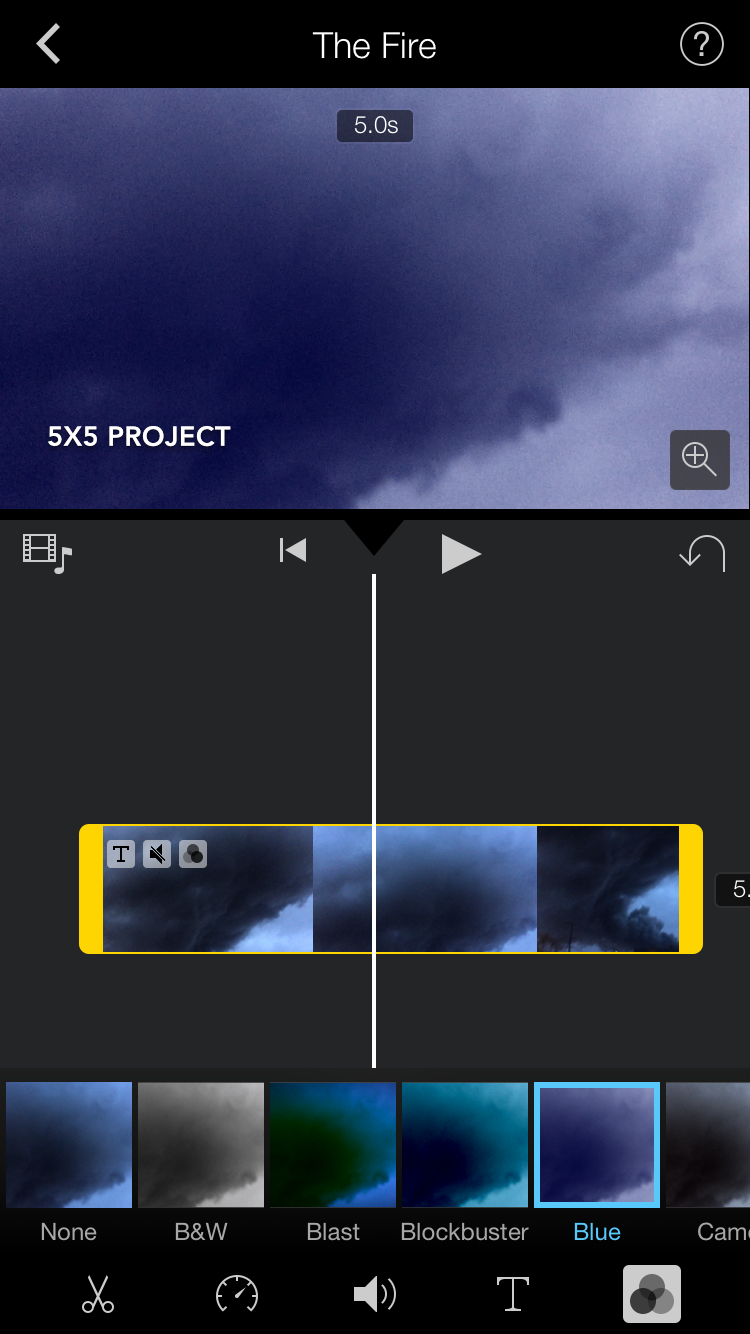 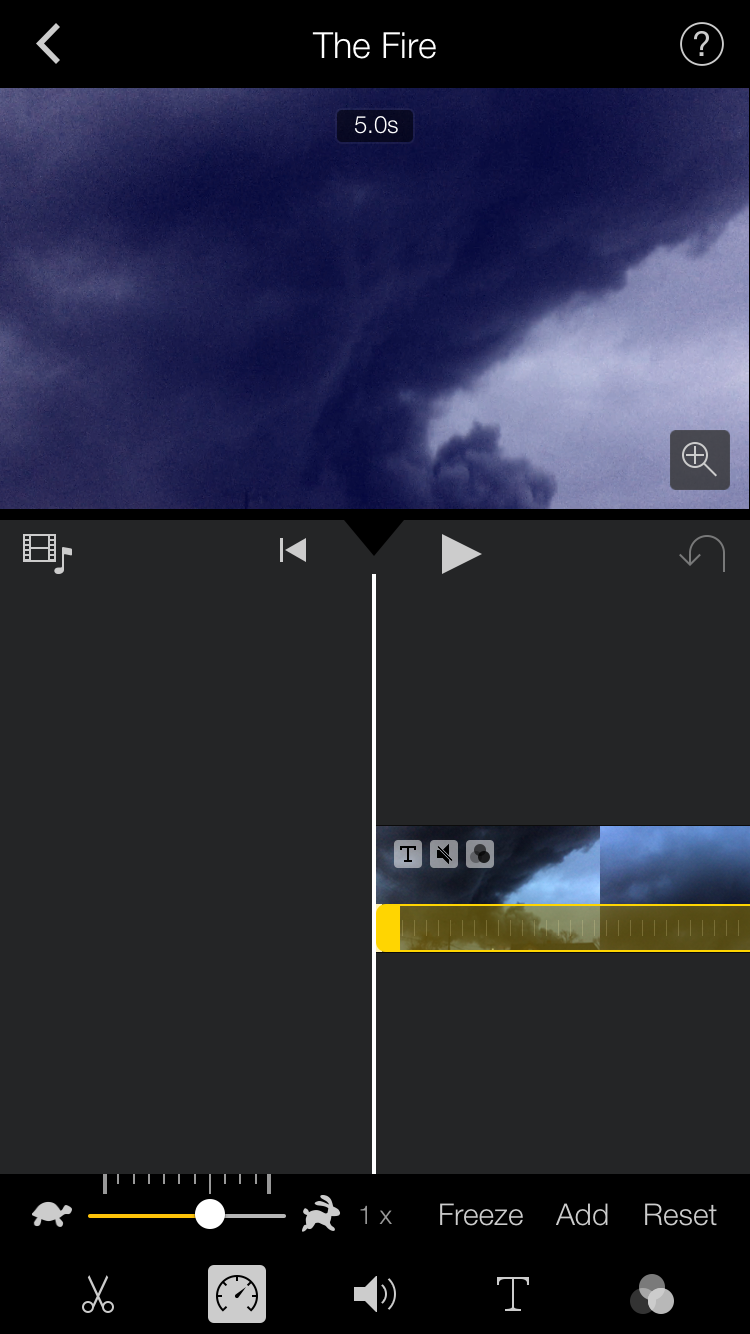 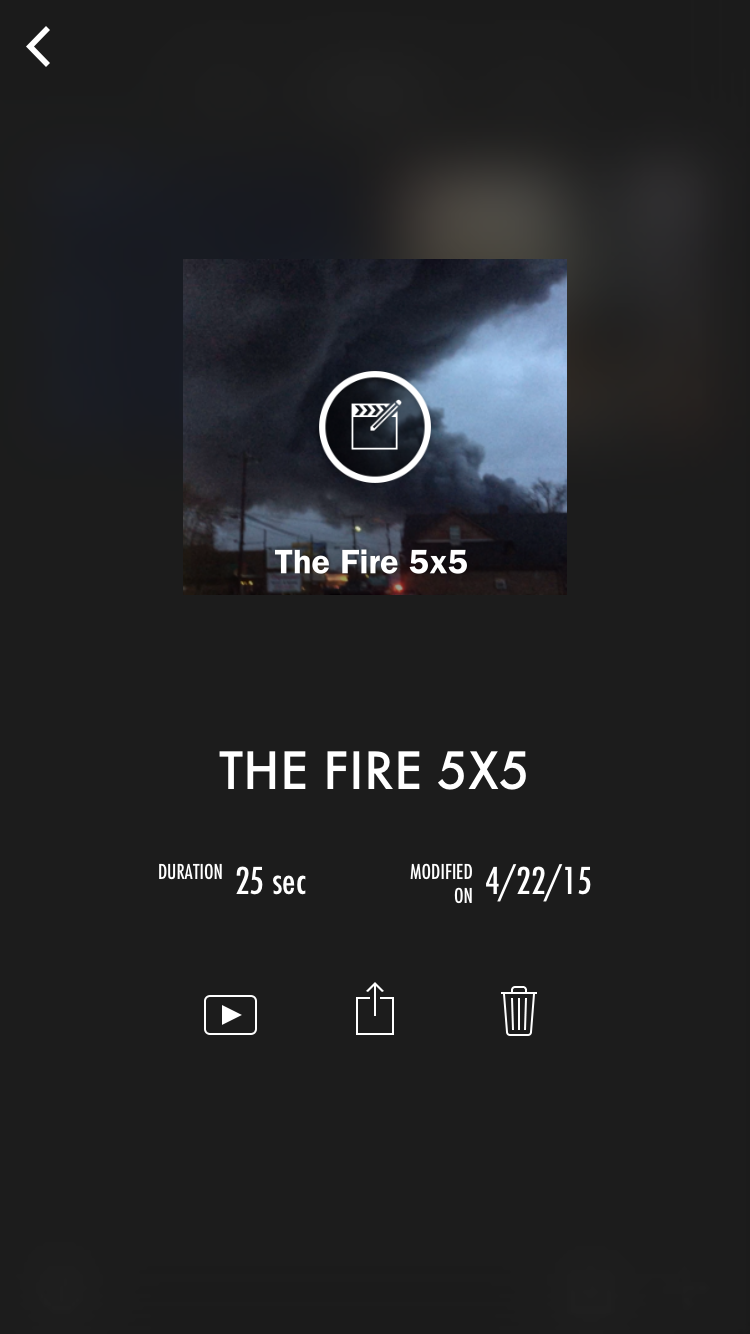 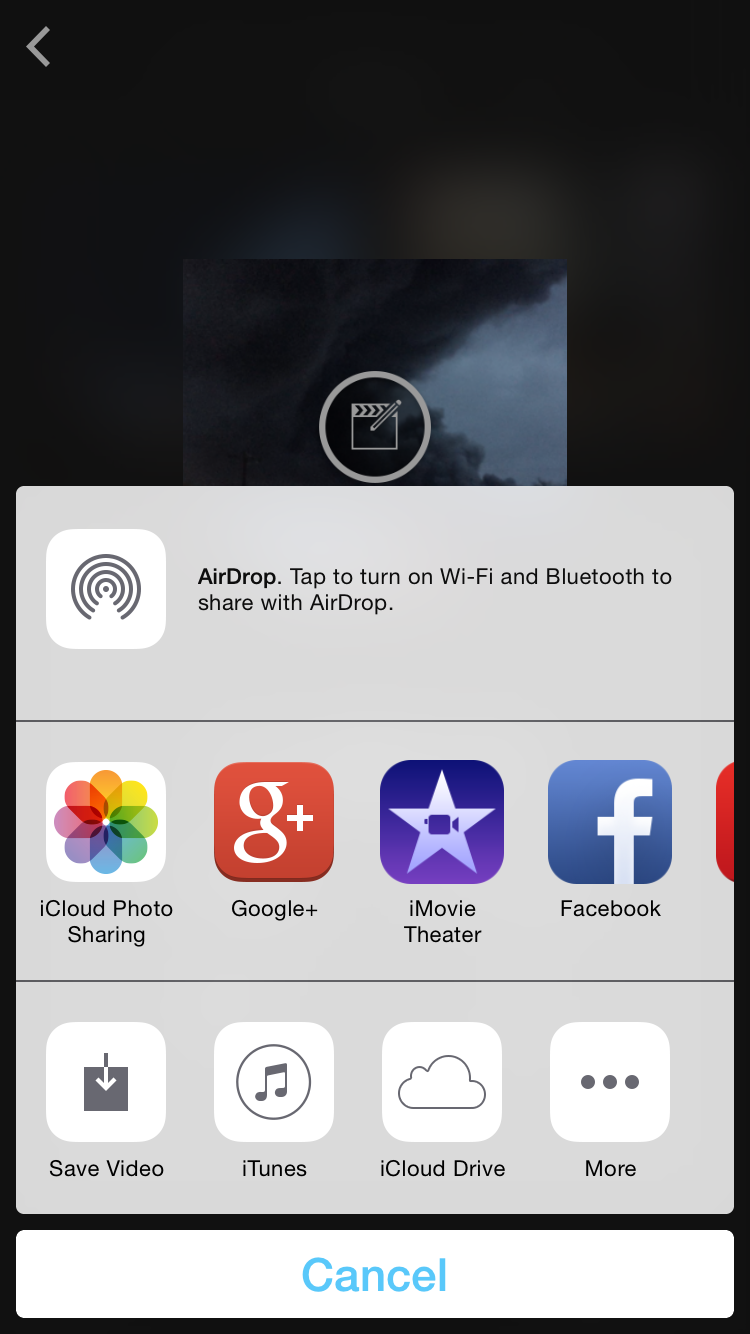 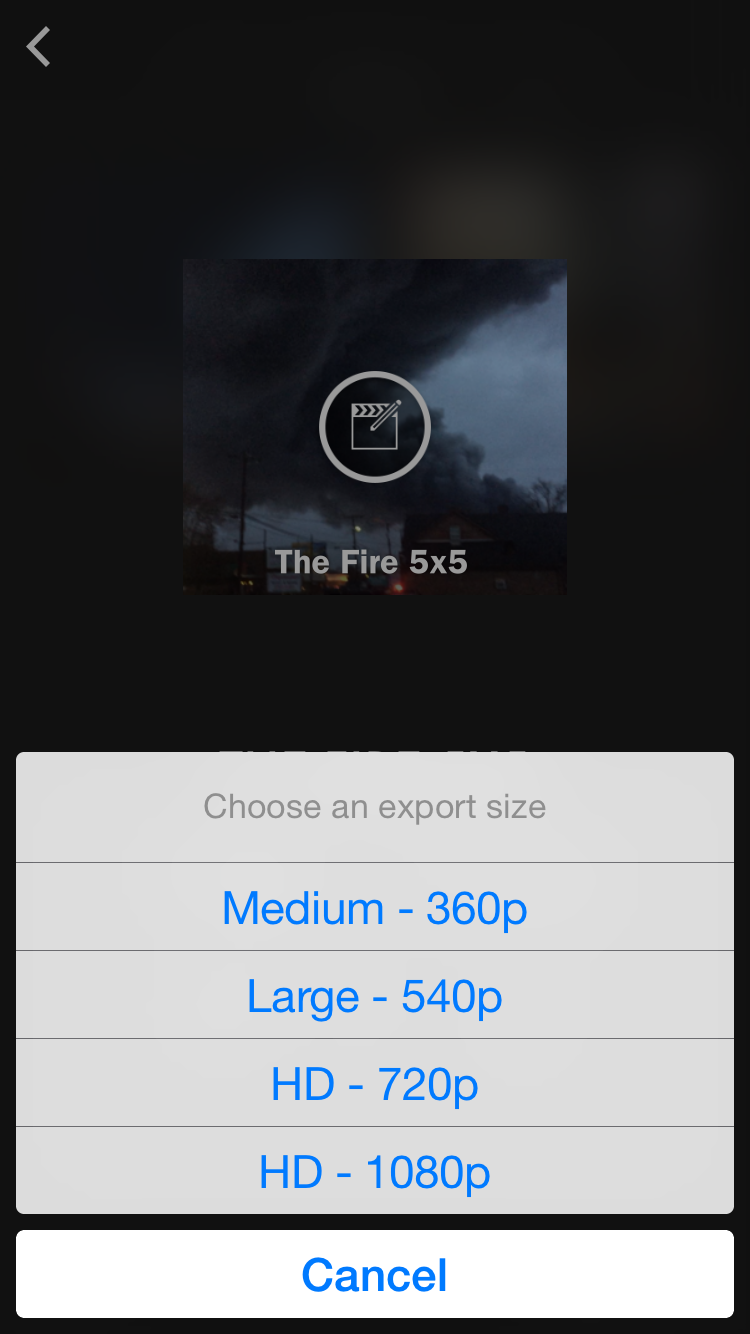